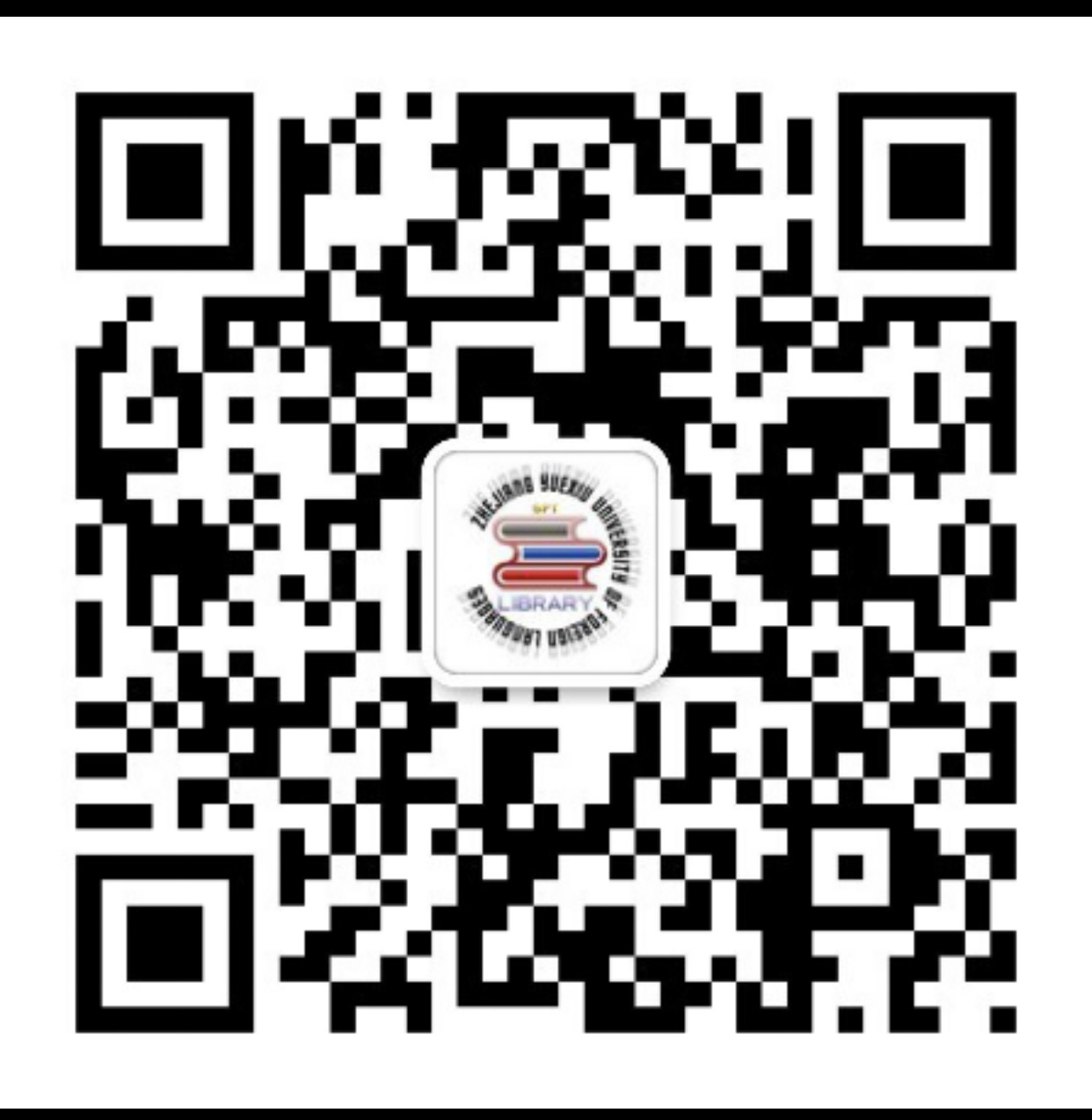 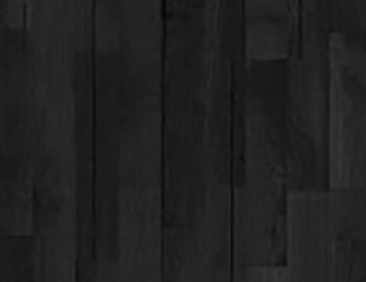 四六级考前点播
闻 雯
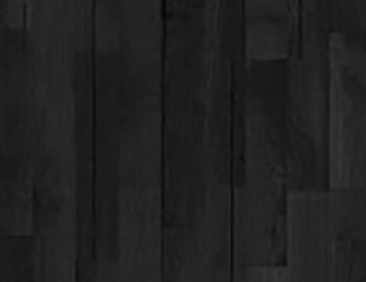 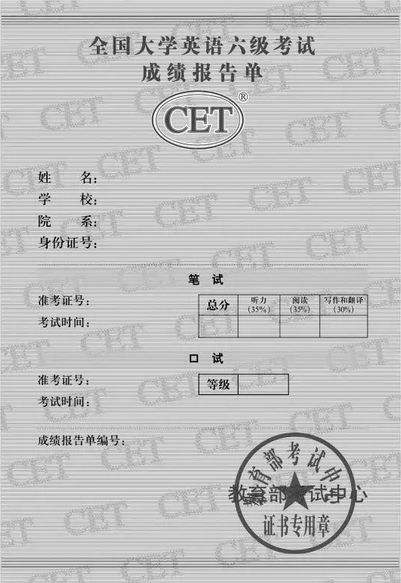 对标425~710*0.6
1、写作
写作注意事项
1、三段（缩进式）
2、字迹一定要端正，卷面整洁，涂改清晰
3、控制词数，检查语法/拼写错误
现在该做什么
1、准备好自己的模板（适用于不同主题）
2、用答题卡再写几遍真题（把模板写熟，看看够不够写）
3、有时间的同学可以适当背背优秀范文
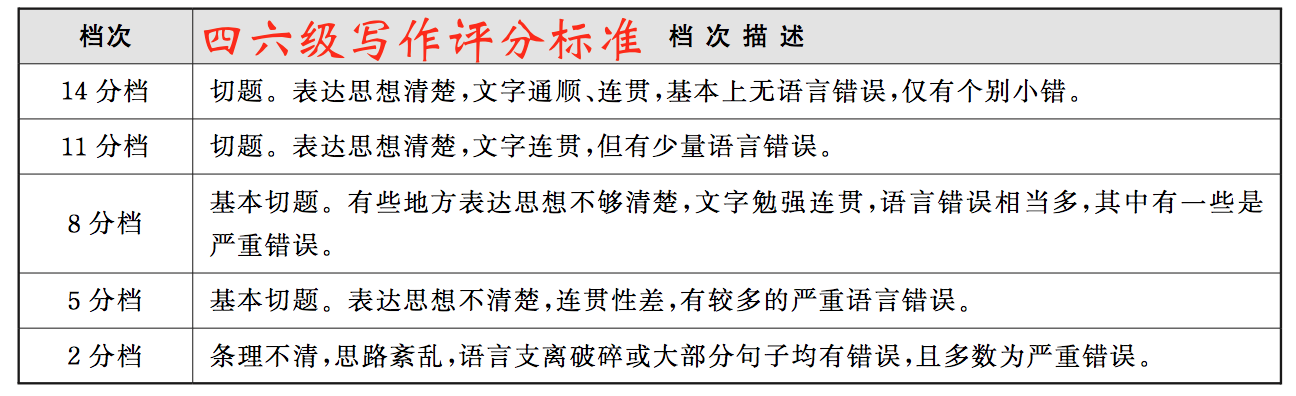 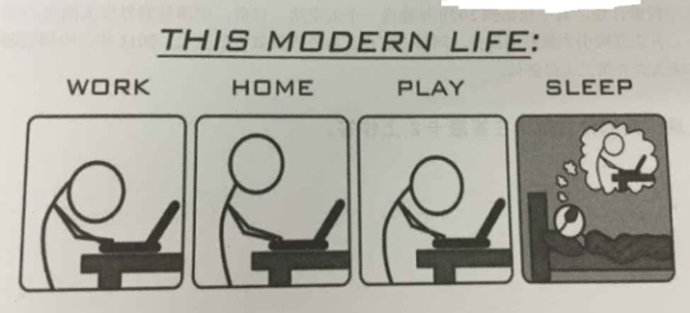 Recently, ①… has hit the headline of newspapers, which has aroused wide public concern. As is vividly described in the ironic cartoon___________.
	It is of no difficulty to come up with some possible dangers brought about by② ... .On one hand, ③…may exert negative effects on our country, which becomes the stumbling block in the harmonious relationship among people. Therefore, we should endeavor to stop the behavior. On the other hand, ④… poses threat to individuals’ lives, which widens the gap between people.
	Taking all the above reasons into consideration, we may safely come to the conclusion that ⑤…is harmful. More media coverage and the enhancement of public awareness will make a positive change.
2、听力
注意事项
1. 耳机电池确保是全新的
2. 录音结束收答题卡
3. 利用读题时间： 大约有20s
现在该做什么
真题，听音频，跟读模仿 
2.    注意比较原文和答案之间的关系
主要关系？（视听同向）
1、一模一样
2、单词词性变化
3、单词同义替换
4、实力听懂
# 一模一样/词性变化
…Almost all companies recognize the importance of innovation today, but not many are able to integrate innovation into their business…. many people tend to assume that innovation just means creating something new，but actually it’s more than that….The article …, saying a real innovative company should develop an innovation culture (2016.6)
5. D) Failure to integrate innovation into their business.
6. B) It is the creation of something new.
7. C) Its innovation culture.
# 同义替换
I‘d like to relive a period I’ve already lived – the 1960s. I was in my twenties, and everything was being renewed.  （2017.6）

A) Everything seemed to be changing.B) People were formal and disciplined.C) People were excited to go travelling overseas.D) Things from the Victorian era came back alive.
…Today’s demographics show that the ①middle-class is disappearing and now the richest 1% of the population has amassed more wealth than the bottom 90%. …②Americans thought that if they worked hard enough, even in the phase of adversity, they would be rewarded with success. … And if you ask low-income people what’s the one thing that would change the life, ③they’ll say “a full-time job”. That’s all they aspire to. 
	…. Businesses, in order boost their profits, ④hire employees as part-time workers only. …(2018.12)

22. A) Its middle-class is disappearing. 
23. B) They could realize their dreams through hard work. 
24. D) Full employment.
25. C) Hire part-time employees only.
高频词~关键词~正确选项
Learning how different cultures signal respect can help you avoid misunderstandings…. In the deaf culture of North America, ….. In some cultures, both overseas and in some minority groups in North America, listeners are considered disrespectful if they look directly at the speaker. Respect is …

A. How listeners in different cultures show respect.
# 听懂
I remember my aunt Mary used to say if you swallow a cherry stone, a tree would grow out of your mouth.（2017.6）

Q: What did aunt Marry used to do when the man was a child? 
A. Warn him of danger by making up a story. （√）
B. Give him some cherry stones to play with. （X）
C. Do something funny to amuse him. 
D. Tell him to play in her backyard.
3、阅读理解
注意事项
1、先题后文
2、圈划题干关键词，一般顺序原则定位原文
3、排除法是个有效方法
① 题干 —— ② 定位 —— ③ 答案
55. What can we infer from the last paragraph? 

A) Doctors and surgeons will soon be laid off. 
B) The robotics industry will soon take off.
C) Robots will not make nurses redundant.D) Collaboration will not replace competition.
A) Doctors and surgeons will soon be laid off. 
B) The robotics industry will soon take off.
C) Robots will not make nurses redundant.D) Collaboration will not replace competition. 
 
It’s important to note that robotic nurses don’t decide courses of treatment or make diagnoses (though robot doctors and surgeons may not be far off). Instead, they perform routine and laborious tasks, freeing nurses up to attend to patients with immediate needs. This is one industry where it seems the integration of robots will lead to collaboration, not replacement.
[Speaker Notes: C]
现在该做什么？
1、阅读三项做题顺序
2、刷真题
3、尽可能认识真题中不认识的单词
4、翻译
核心思想：
用正确的英文写出基本正确的中文意思
巧妇难为无米之炊
1、Even a clever woman cannot cook a meal without rice.2、One can't make bricks without straw
现在该做什么
1、请认真刷题，注意积累单词，短语和句式
2、四六级翻译可以互相练习